Elementos de máquinas II
Aula 04 – O deslocamento do perfil
Prof. Walter Antonio Kapp, Dr. Eng.
Assunto desta Aula
A Engrenagem Envolvente com perfil deslocado





Esta nota de aula foi baseada no capítulo 5 da apostila de Elementos de máquinas II – EMC 5332 – da graduação em Eng. Mecânica da UFSC,
Elaborada pelo professor Acires Dias
O deslocamento de perfil
Uma das grandes vantagens do perfil evolvente é a possibilidade de deslocamento do perfil, sem modificação da conjugação. Esse deslocamento consiste em separar a linha de referência da cremalheira geradora da circunferência primitiva original da engrenagem de forma que estas não mais se tangenciem.

Uma engrenagem de perfil evolvente não tem definido o diâmetro da circunferência primitiva até que os perfis entrem em contato, portanto, teoricamente, qualquer distância entre centros permitiria o engrenamento.
O deslocamento de perfil
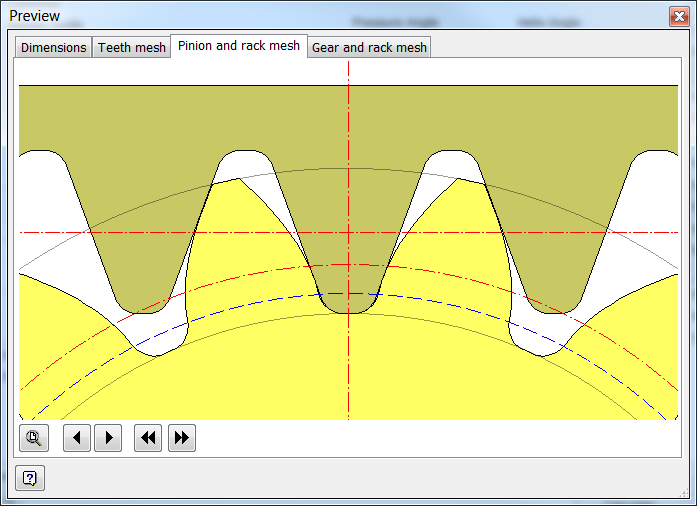 Linha de referencia da cremalheira
v
Deslocamento do perfil
Circunferência primitiva da Engrenagem
O deslocamento de perfil
A utilização do deslocamento de perfis apresenta as vantagens de:
Ajustar a distância entre centros
obtenção de maior ou menor razão de condução;
melhorar a resistência à flexão;
eliminação do recorte;
melhorar o rendimento;
diminuir o ruído.
O deslocamento de perfil
A distância ‘v’ é expressa em termos do módulo e de um valor ‘x’:

	v = m.x
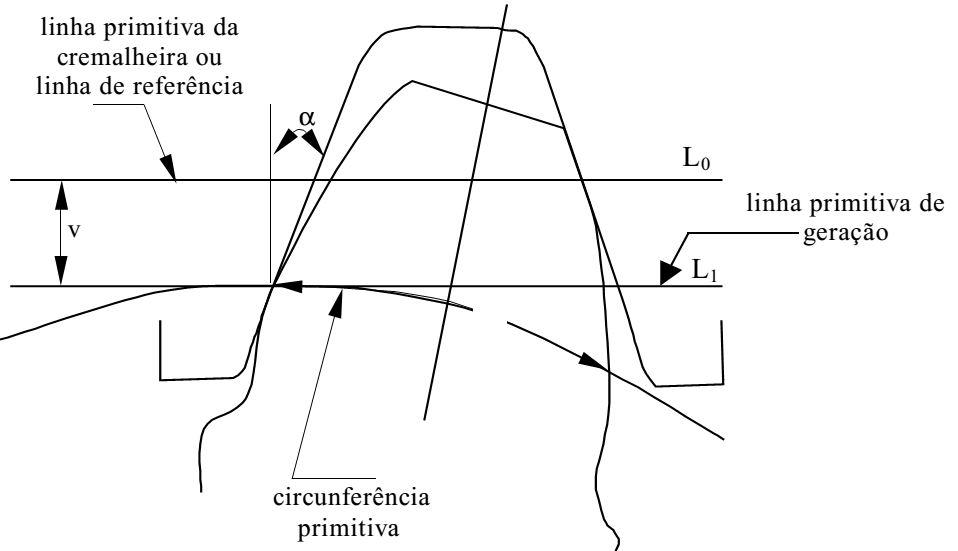 O deslocamento de perfil
O deslocamento de perfil
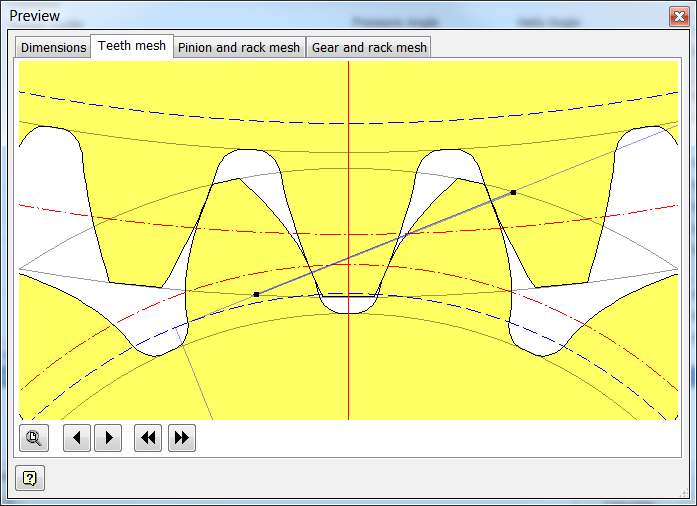 O deslocamento de perfil
O deslocamento de perfil
O deslocamento de perfil
O deslocamento de perfil
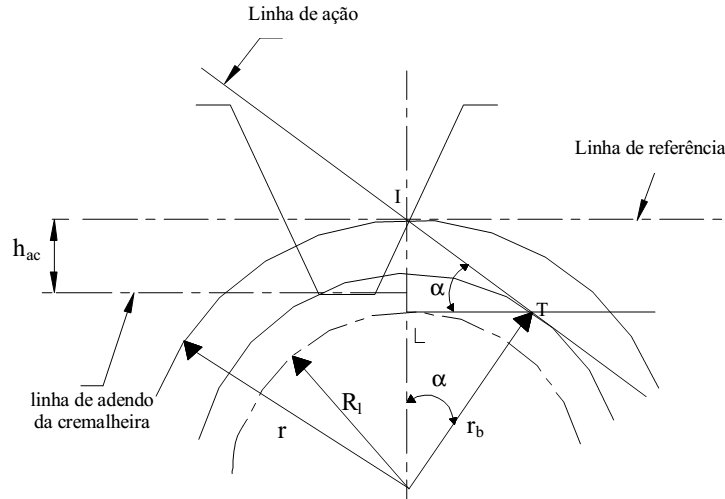 O deslocamento de perfil
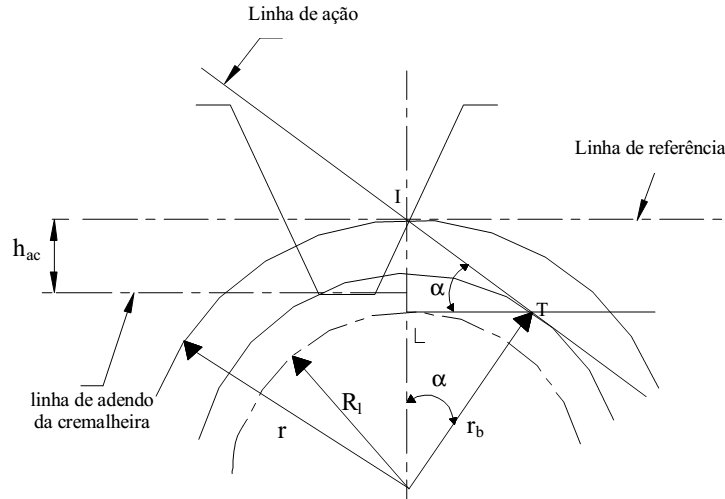 O deslocamento de perfil
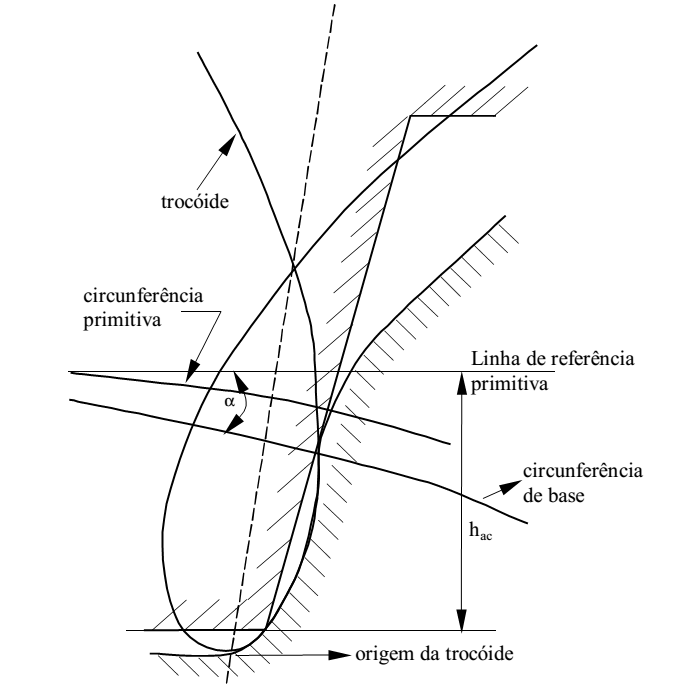 Conforme a folga no pé do dente:
• k = (1+c) (geração com folga de fundo – NORMA ISO R53)
• k = 1 (geração sem folga de fundo)
Se c=0,25*m,	k=1,25;
c=0,167*m,	k=1,167;
c=0,00,		k=1,000.
•α=20°,	k=1,25 →	zmín=22
•α=14,5°,	k=1,25 →	zmín=40
•α=25°,	k=1,25 →	zmín=14
O deslocamento de perfil
Condição de não interferência:
• k = 1 - Adendo da cremalheira peça = módulo
α=20°,	→	zmín=18
α=14,5°,	→	zmín=32
α=25°,	→	zmín=12
O deslocamento de perfil
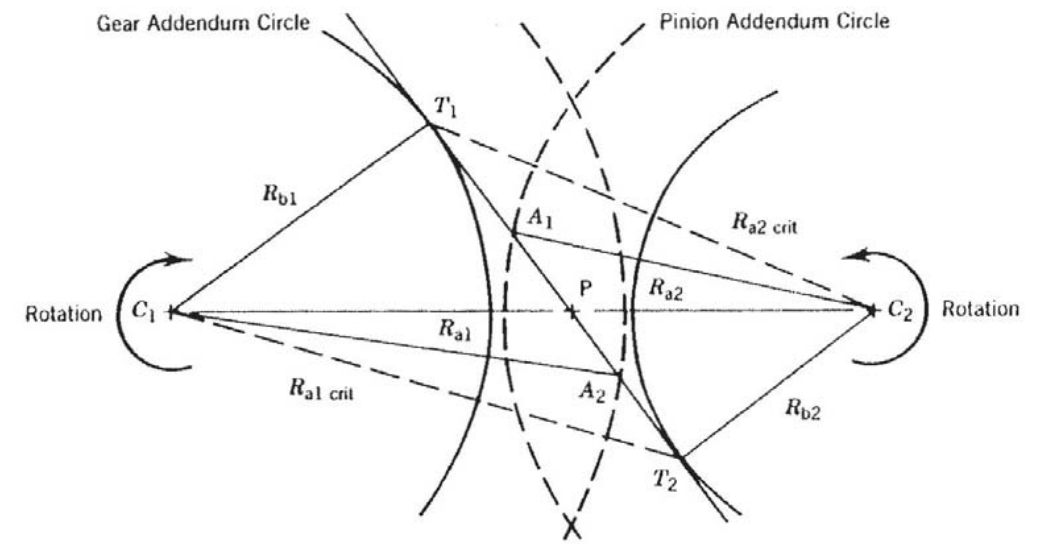 O deslocamento de perfil
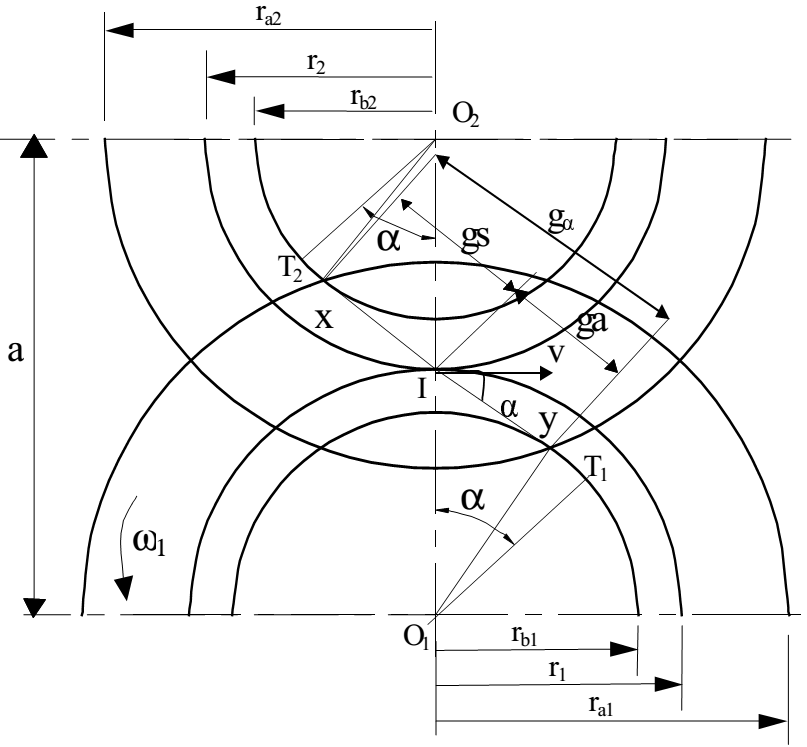 O deslocamento de perfil
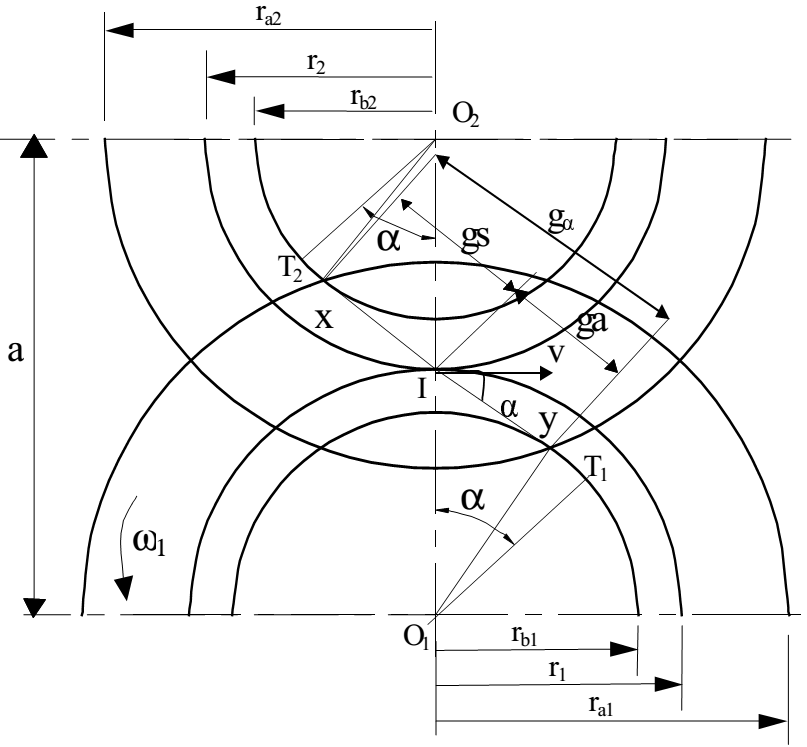 Razão de condução:
Nomenclatura:
ga= arco de aproximação
gs=arcodeafastamento
φa= ângulo de aproximação
φs= ângulo de separação
ra1= raio de adendo da engrenagem 1
ra2= raio de adendo da engrenagem 2
O deslocamento de perfil
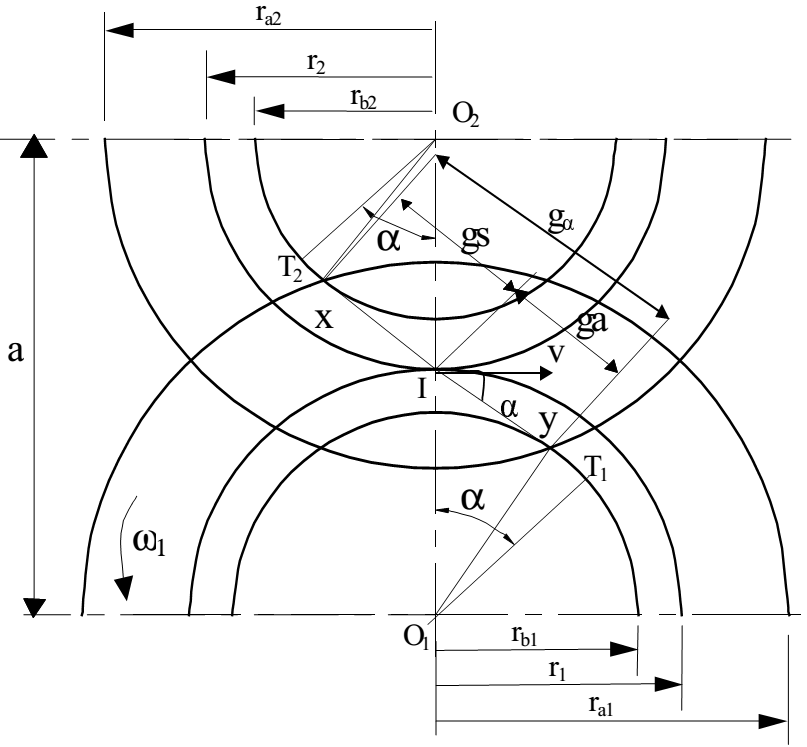 Razão de condução:
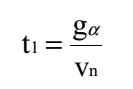 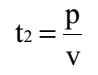 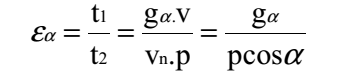 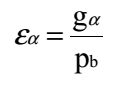 O deslocamento de perfil
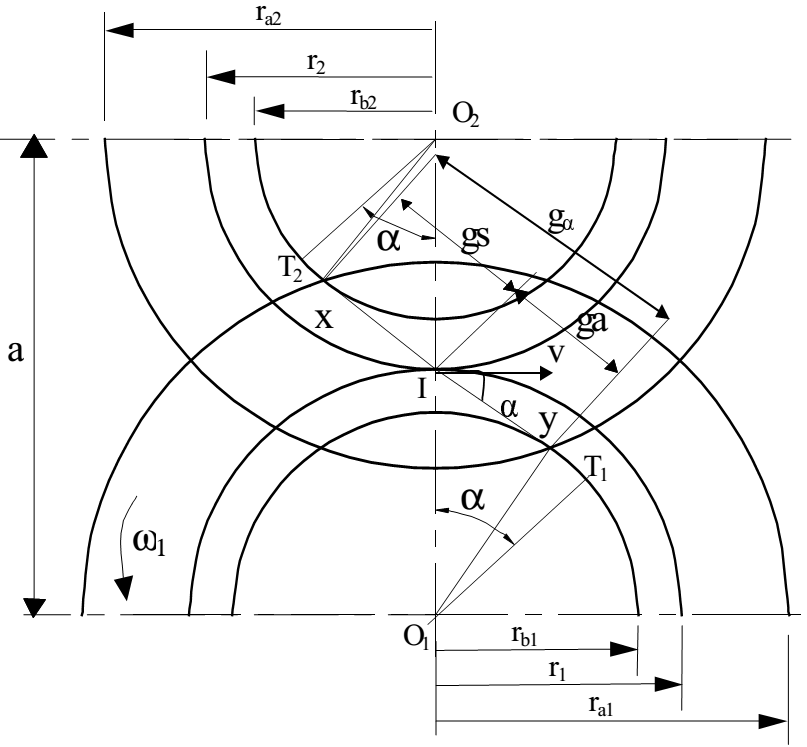 Razão de condução:



Arco de aproximação:

Arco de afastamento:

Ângulo de aproximação:
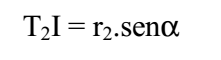 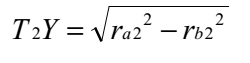 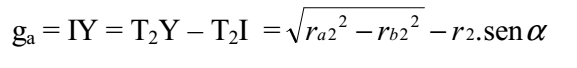 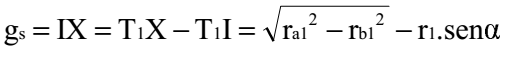 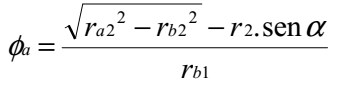 O deslocamento de perfil
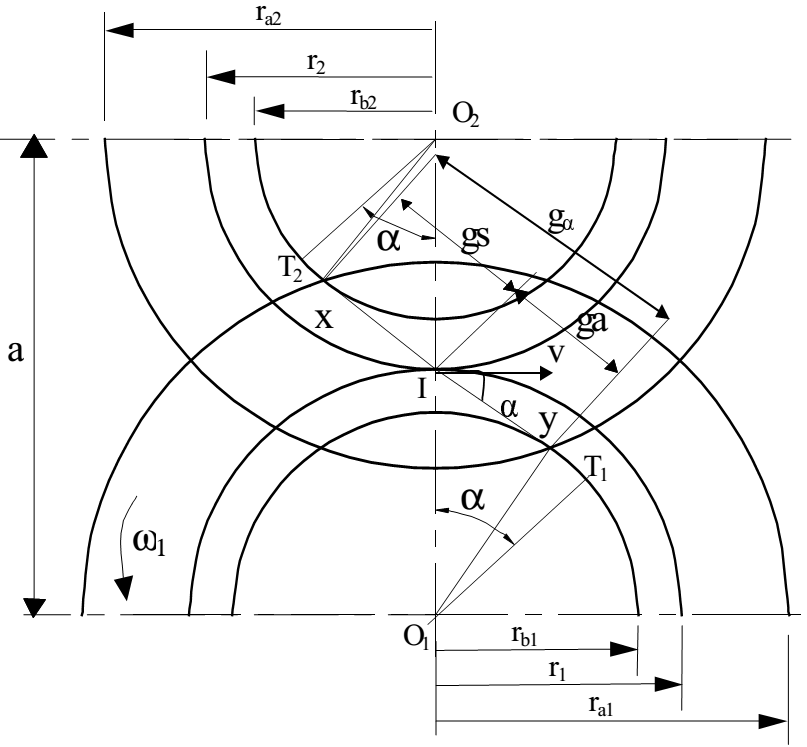 Razão de condução:
Ângulo de aproximação:


Ângulo de afastamento:


Arco de ação:
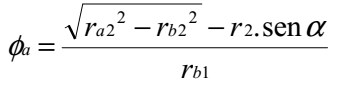 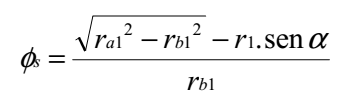 O deslocamento de perfil
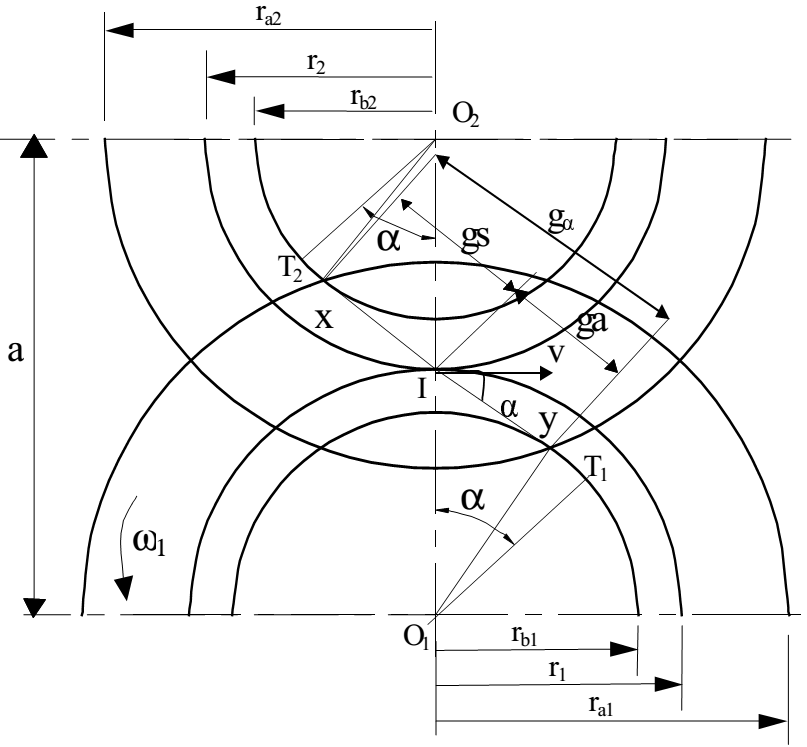 Razão de condução:
Arco de ação:


Razão de condução:



Passo de base
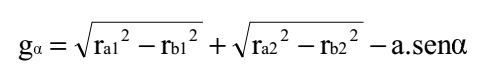 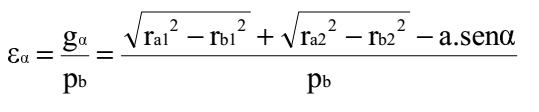 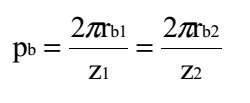 Exercícios
1- Precisamos de um engrenamento com relação de transmissão de no mínimo 2,6. Considerando um dente módulo 2 em função dos esforços na transmissão. Determinar:
a) Os número de dentes das engrenagens para a menor distância entre centros;
b) A distância entre centros.
c) A razão de condução
2- Considerando que podemos ter no máximo uma distância entre centros de 50 mm:
a) Escolher o coeficiente de deslocamento de perfil para redução da distância entre centros.
b) Os número de dentes das engrenagens para a menor distância entre centros;
c) A distância entre centros.
d) A razão de condução